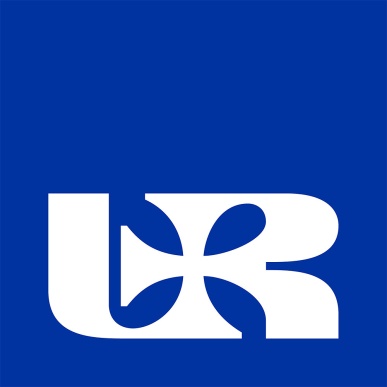 Aktiengesellschaft
Bearbeitet von: 
Klaudia Żurek
Studentin des 2. Studienjahres (2022/2023)
Rzeszower  Universität
Fakultät für Wirtschaftswissenschaften
Präsentationsplan:
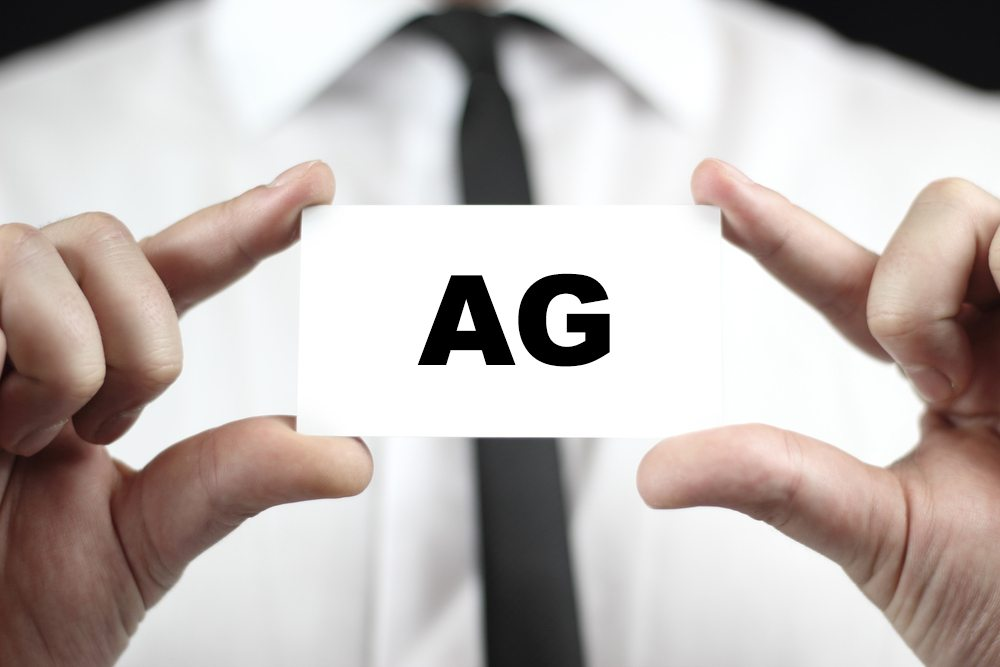 Was ist "Aktiengesellschaft (AG)„? 
Was muss die Satzung enthalten ?
Organe
Wie kann AG gelöst werden ?
Die Besteuerung
Einzelheiten bei Anteilseignern, die juristische Personen sind
Was ist "Aktiengesellschaft (AG)"?
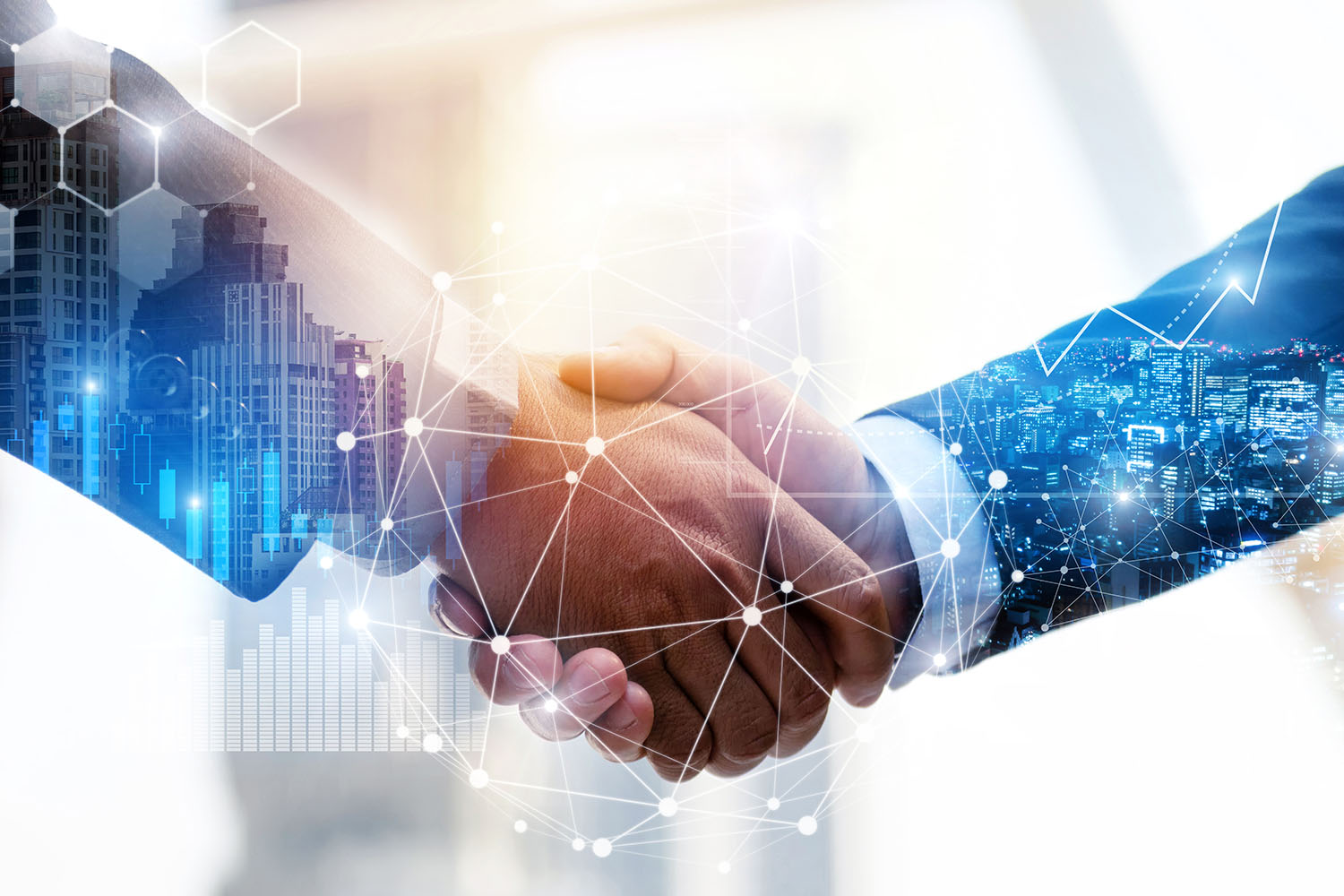 Die Aktiengesellschaft (AG) ist eine Handelsgesellschaft mit eigener Rechtspersönlichkeit.
Die AG ist eine Kapitalgesellschaft.
Gründung: Die Aktien können entweder als Nennbetragsaktien oder als Stückaktien sein. Nennbetragsaktien müssen auf mindestens einen Euro lauten. Stückaktien lauten auf keinen Nennbetrag.
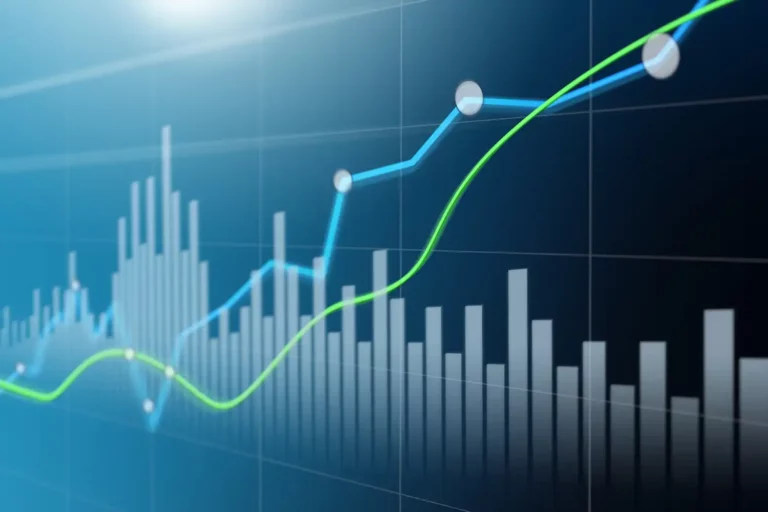 Was die Satzung enthalten muss?
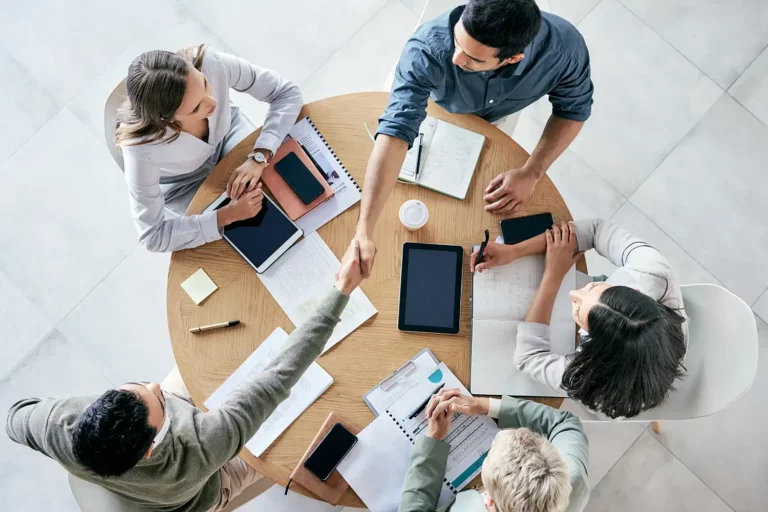 Die Satzung muss enthalten: Firma, Sitz, Gegenstand des Unternehmens, Grundkapital, Nennwert der Aktien bzw. Zahl der Stückaktien, Art der Zusammensetzung des Vorstandes, Form für die Bekanntmachungen der AG.
Organe: Hauptversammlung , Aufsichtsrat undVorstand.
Wie AG gelöst werden kann?
Auflösung der AG kann erfolgen:(1) durch Ablauf der in der Satzung vorgesehenen Zeit (selten),(2) durch Beschluss der HV mit Dreiviertelmehrheit des vertretenen Grundkapitals,(3) durch Eröffnung des Insolvenzverfahrens.
Bei der Besteuerung der AG ist zu unterscheiden zwischen der Besteuerung der Gewinne der AG selbst und der Besteuerung der Gewinne beim Aktionär, nachdem sie als Dividenden an diesen ausgeschüttet worden sind.
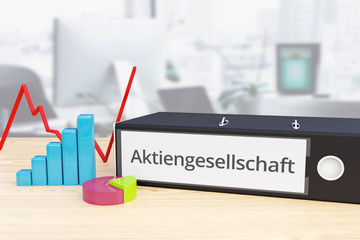 Einzelheiten bei Anteilseignern, die juristische Personen sind
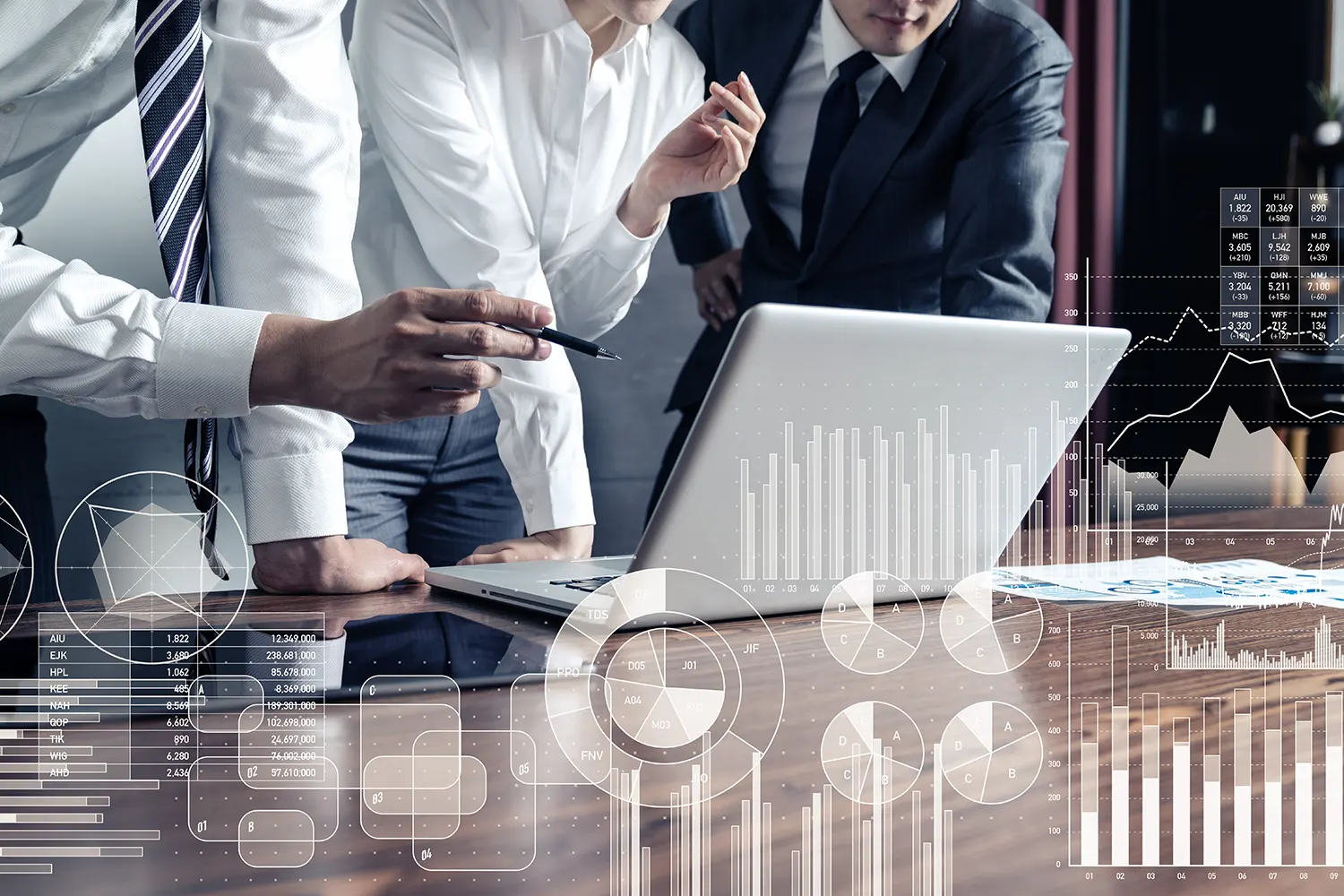 Einzelheiten bei Anteilseignern, die juristische Personen sind: Ist der Anteilseigner eine Kapitalgesellschaft, sind Ausschüttungen und Veräußerungsgewinne von Anteilen an Kapitalgesellschaften in vollem Umfang steuerfrei, wenn die Beteiligung zu Beginn des Kalenderjahres mindestens 10% beträgt.
Wörterbuch:
die Aktiengesellschaft- spółka akcyjna
der Gesellschafter- akcjonariusz
unpersönlich-bezosobowy
die Rolle- rola
das Grundkapital-kapitał zakładowy
der Umfang-zakres
der Betrag-kwota
geringst-najmniej
umfassen-obejmować
die Sacheinlage-aport
die Satzung-statut
der Nennwert-nominał
der Vorstand-zarząd
der Aufsichtsrat-rada nadzorcza
die Besteuerung-opodatkowanie
der Gewinn-zysk
der Anteilseigner- akcjonariusz
die Beteiligung-udział
beträgt(betragen)-wynosi
zugleich-jednocześnie
pauschal-całkowity
die Anwendung-zastosowanie
Hier sind die Quellen, die ich zur Erstellung der Präsentation verwendet habe :
https://wirtschaftslexikon.gabler.de/definition/aktiengesellschaft-ag-27889
https://www.compexx-finanz.de/blogeintrag/die-deutschen-halten-bei-der-aktienanlage-kurs
https://business24.ch/2014/04/07/die-merkmale-einer-aktiengesellschaft-in-der-schweiz-und-ihre-gruendungsvoraussetzungen/
https://www.gruendung.de/rechtsformen/ag/
https://stock.adobe.com/pl/search?k=aktiengesellschaft
Vielen Dank für Ihre Aufmerksamkeit !